Maalinta Baaskiil u Wado Iskuulka
8-da Maajo
Iska dhig Gaari wadashada oo ku soo biir Baaskiil raacista!
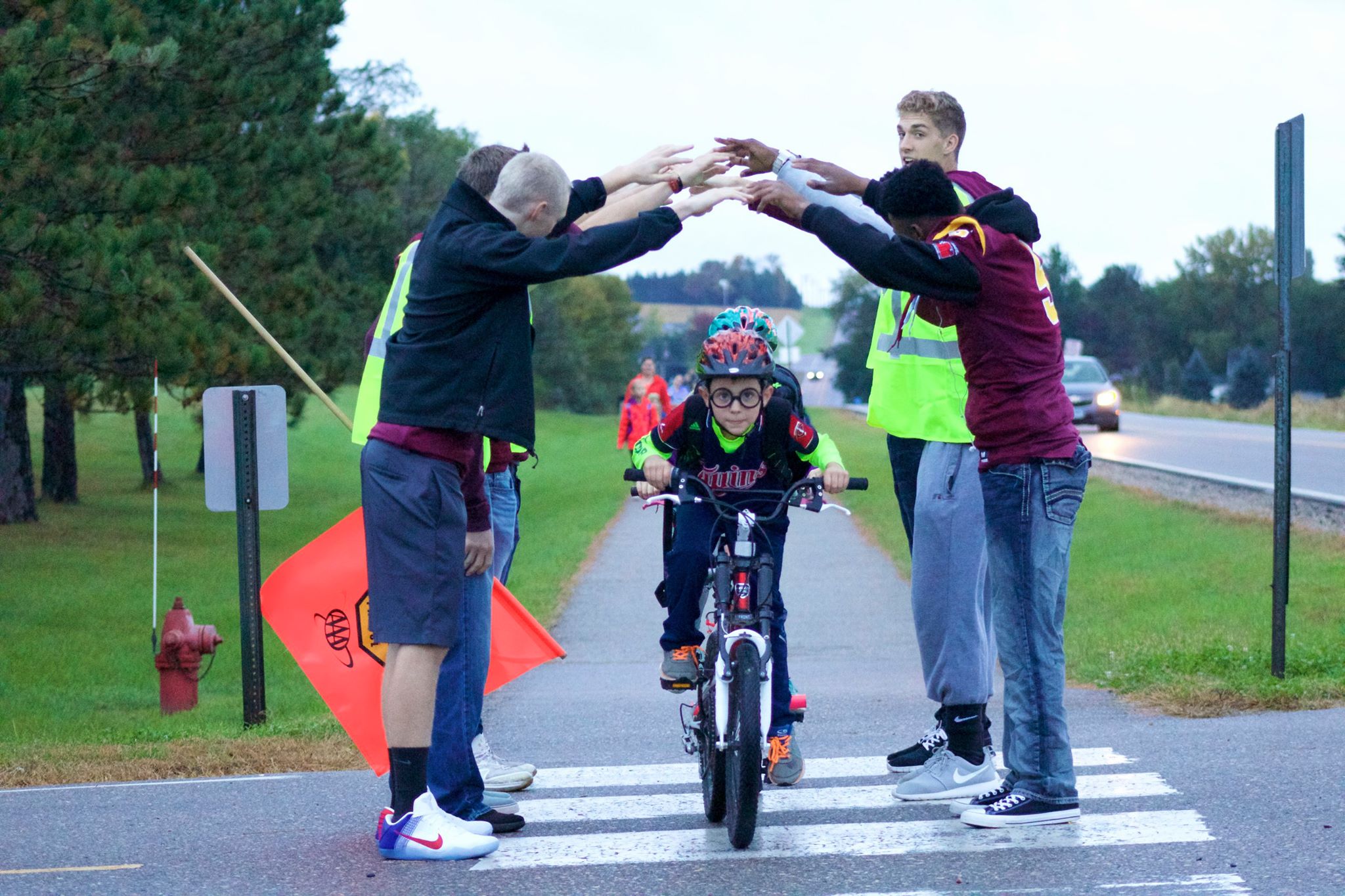 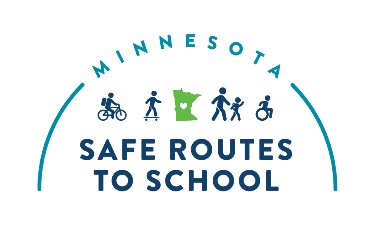 Maalinta Baaskiil u Wado Iskuulka
8-da Maajo
Ha isqarin, kaalay Baaskiil Wado!
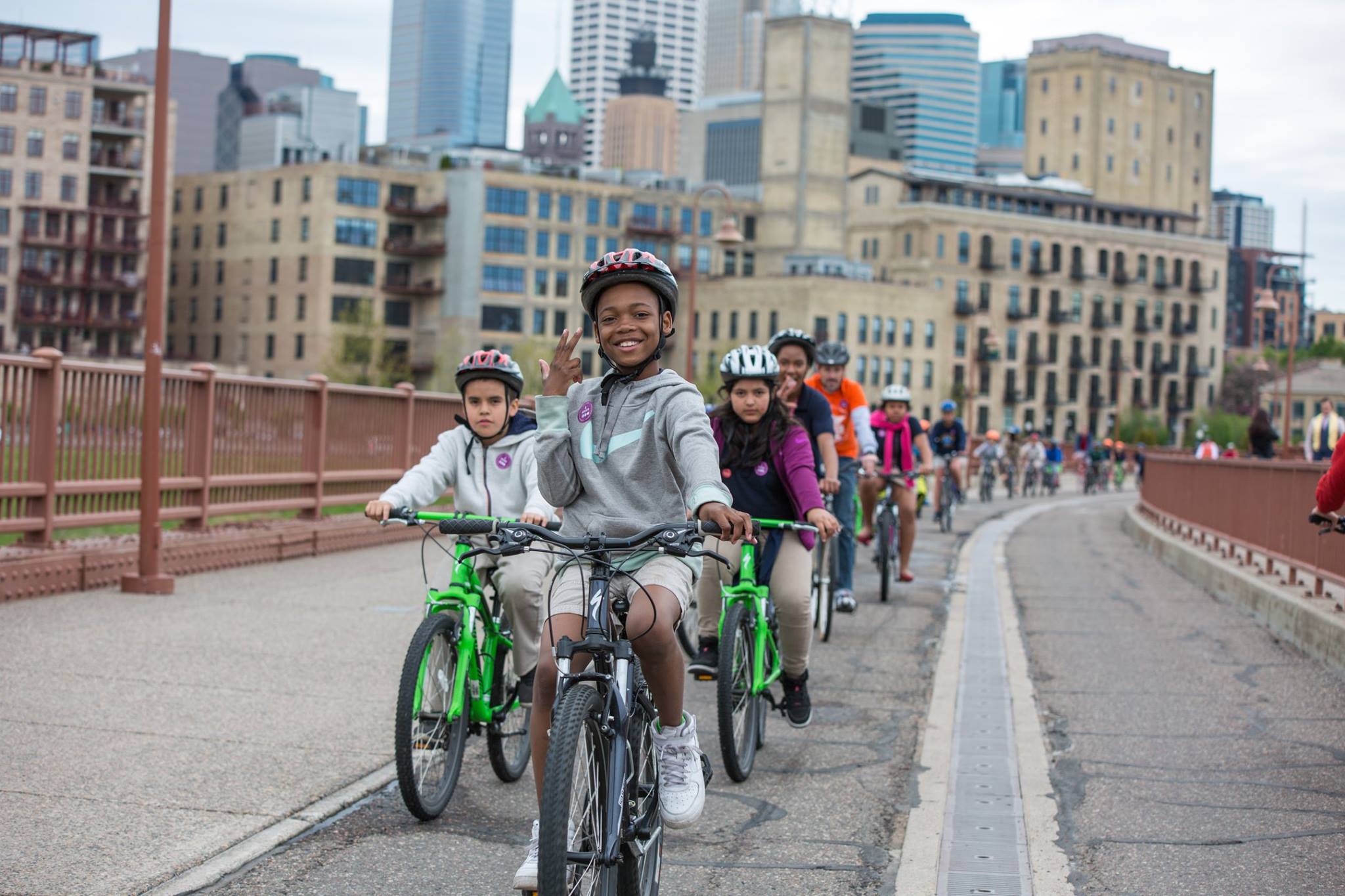 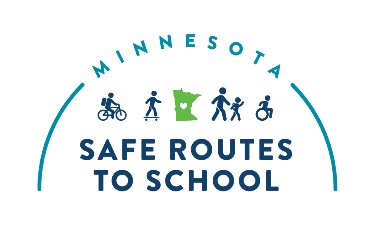